YAM Project Updates
Madhukar Trivedi, MD
Center for Depression Research and Clinical Care
UT Southwestern Medical Center
Progress:206 Instructors Trained     Over 14 Sessions
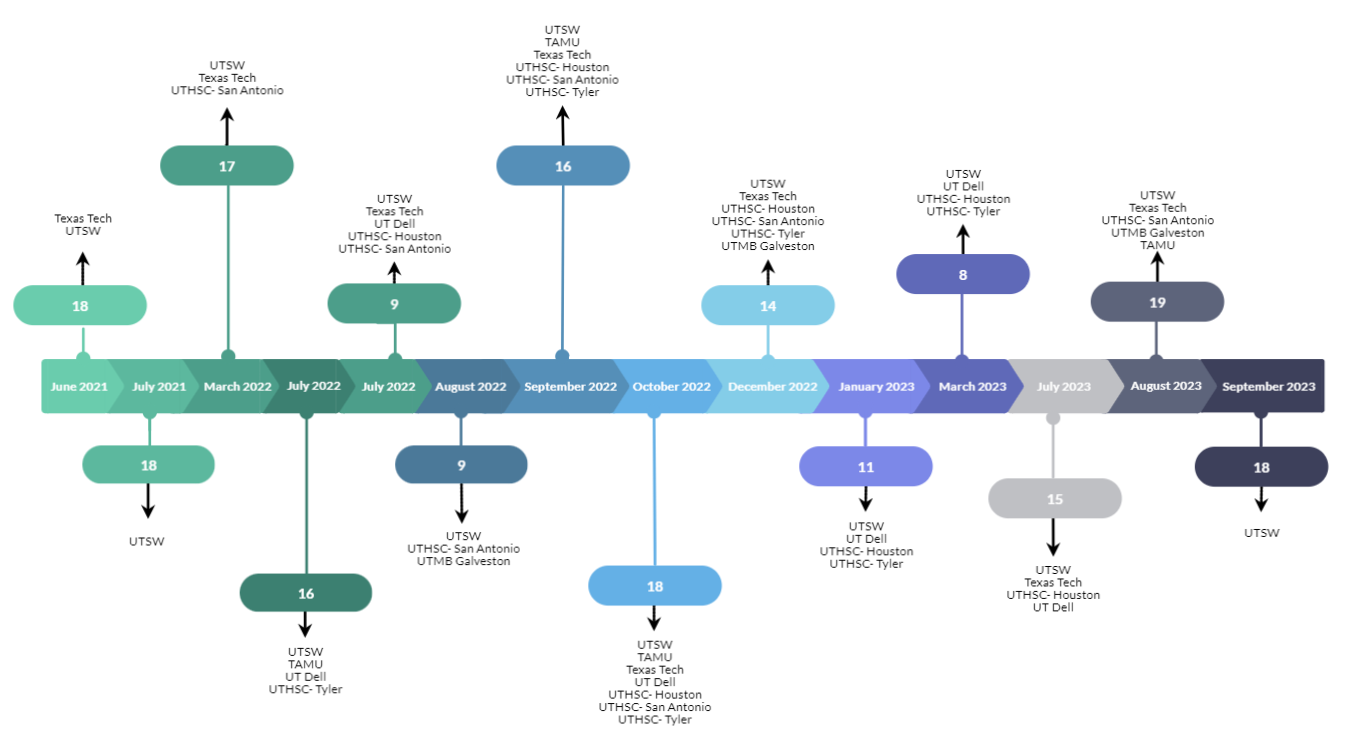 2
MOU’s Signed by Region as of December 2023
933,971
Total Across All Regions =
3
Texas YAM Student Reach
(UTSW & Texas Tech started implementation in Spring 2022, the additional HRIs joined the effort in Fall 2022)
N = 23,559 to date

Projected Total Reach 
End of 2023-2024 SY
35,000
Note: UTSW began implementing YAM, building the team, and establishing relationships with schools in 2016.
4
YAM Student Classes
(UTSW & Texas Tech started implementation in Spring 2022, the additional HRIs joined the effort in Fall 2022)
N = 1,202 to date

Projected Total Classes 
End of 2023-2024 SY
2,000
Note: UTSW began implementing YAM, building the team, and establishing relationships with schools in 2016.
5
117,795
Texas students have spent
hours participating in YAM since Spring 2022
6
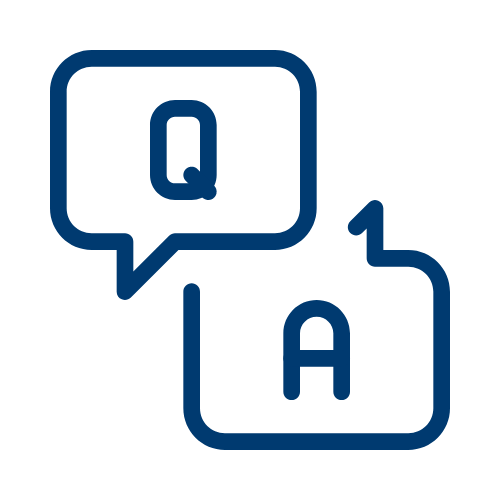 7